CIPD webinar series
Raising your employee value proposition

10 March 2022
Welcome
Charlotte Chedeville 
Regional Head of Operations – Middle East, CIPD
Today’s speakers
Jon Boys

Labour Market Economist,CIPD
Charlotte Chedeville

Regional Head of Operations – 
Middle East,CIPD
Florencio Rhency Padilla,

Founder and Managing Director,
Perky People
Christine Belanger

Senior Director – Rewards, Performance & Workforce Effectiveness, 
Mubadala Health
#StrongerWithCIPD
Covid-19 resources
NEW Well-being helpline
Employment Law helpline
Communities and branches
People Management
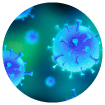 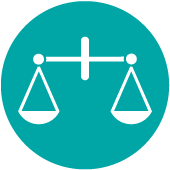 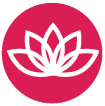 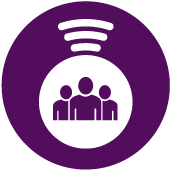 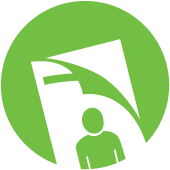 Knowledge and content
Free learning
Careers support
Professional creditability
Financial support
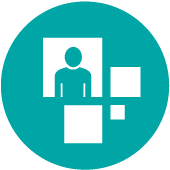 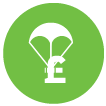 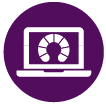 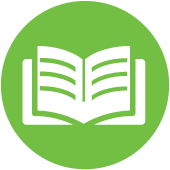 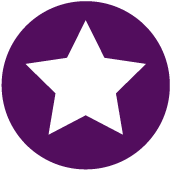 cipd.co.uk/memberbenefits
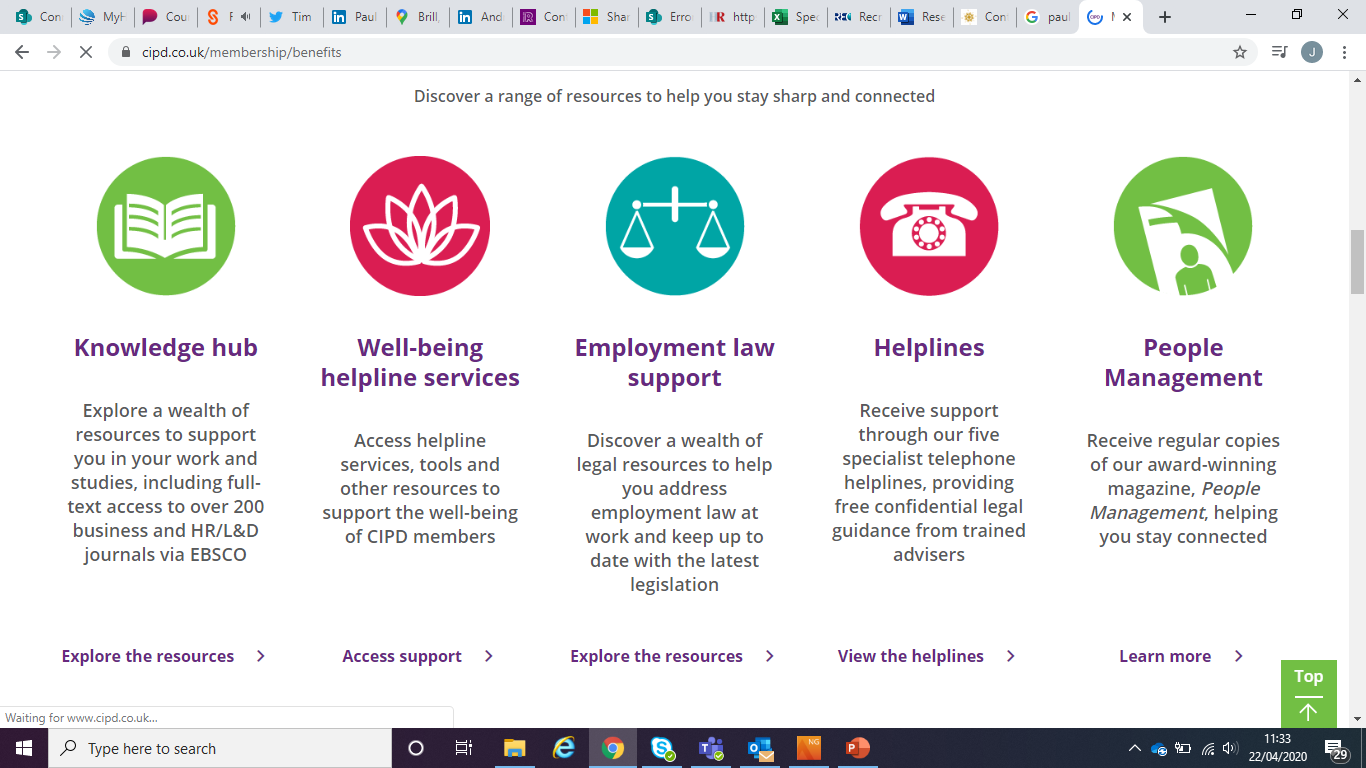 *New* Wellbeing Resources
We’ve partnered with Health Assured to support members mental health and wellbeing
Unlimited free 24/7 confidential telephone helpline, online portal & Health e-Hub app
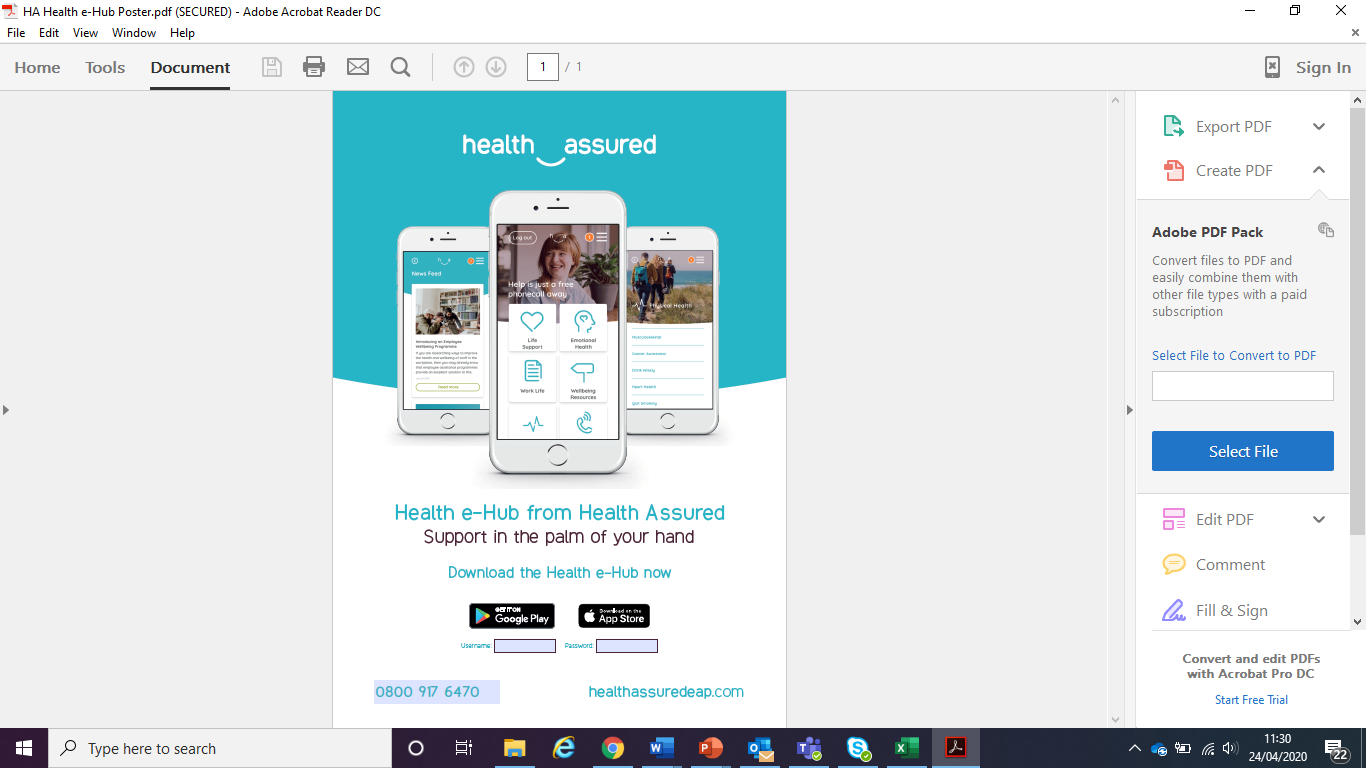 The resource provides:
Legal information 
Debt and financial information
Manager consultancy and support
Information on work and home issues
Factsheets, advice, information and self-help tools
Links to specialist support organisations
A resources area with; programmes, videos, webinars, medical information and mini health checks.
Raising your employee value propositionSetting the scene
Jon Boys – Labour market economist 
@CIPD
Job ads above pre-pandemic levels
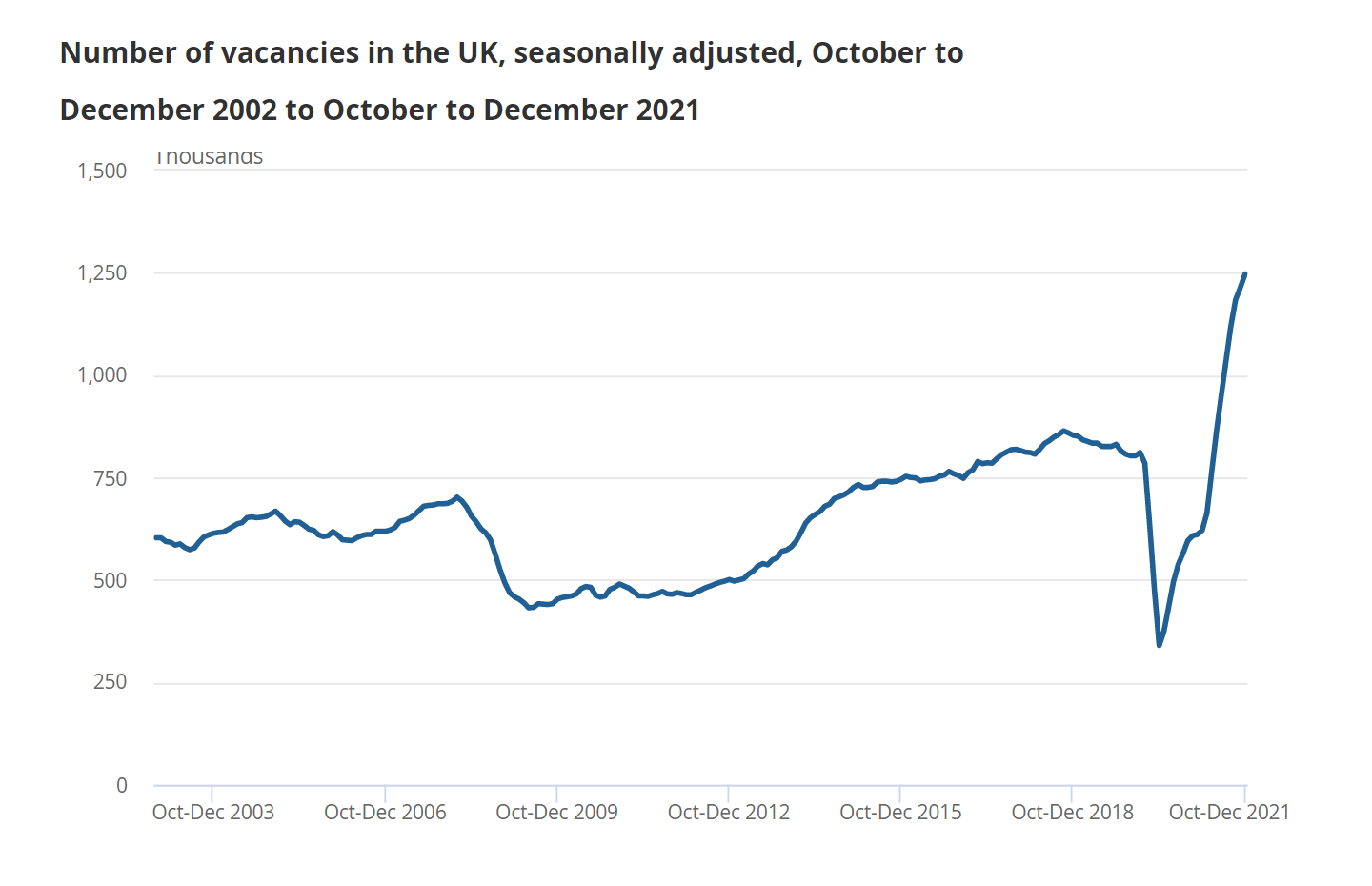 Unemployment - Low
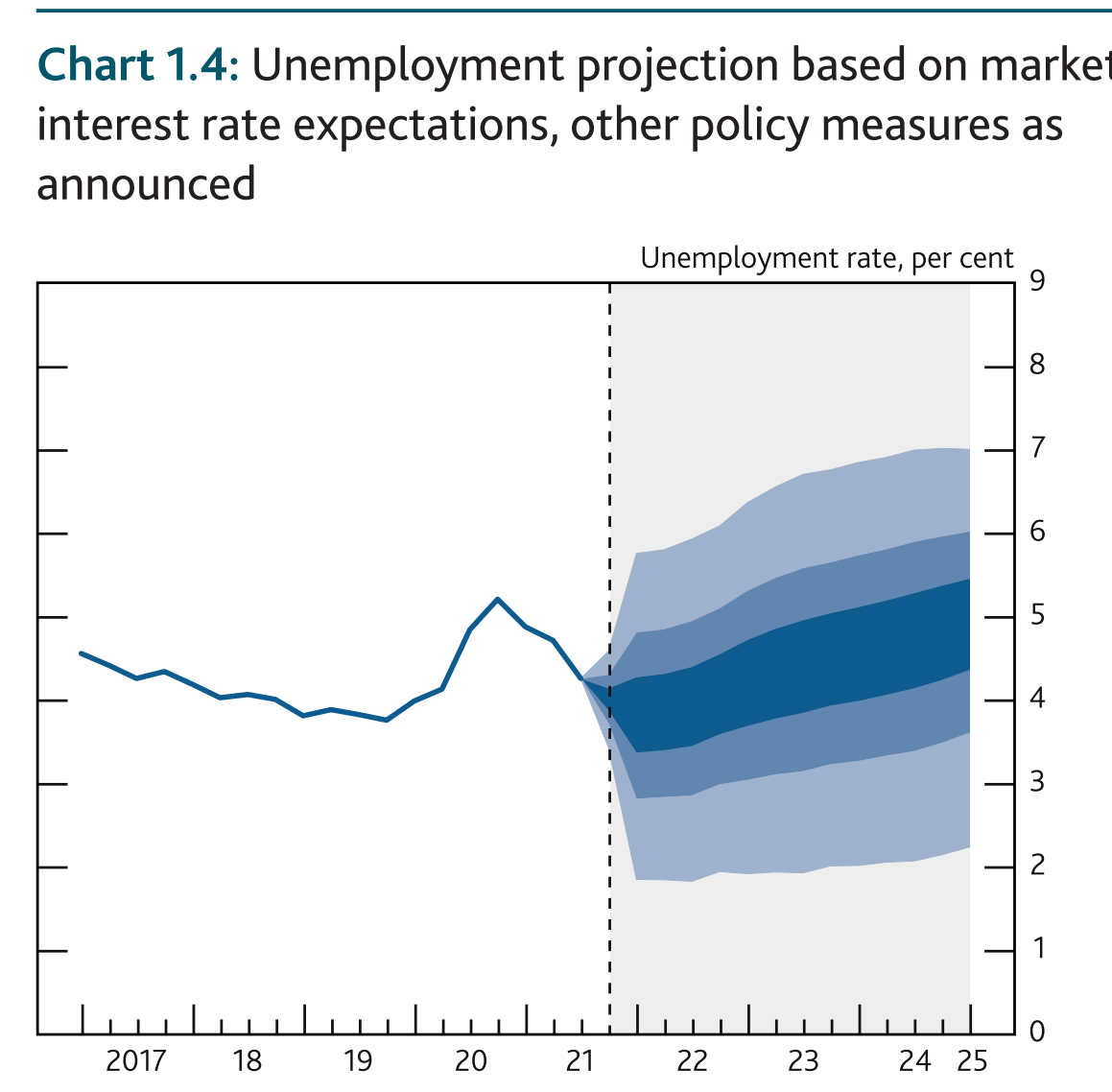 The Labour Force Survey 

Unemployment rate fell to 4.1% in the three months to November, and is expected to fall further in the near term, to 3.8% in 2022 Q1.

……..but then again a lot has changed since this forecast published on 3 Feb.
Great resignation?
Inflation - High
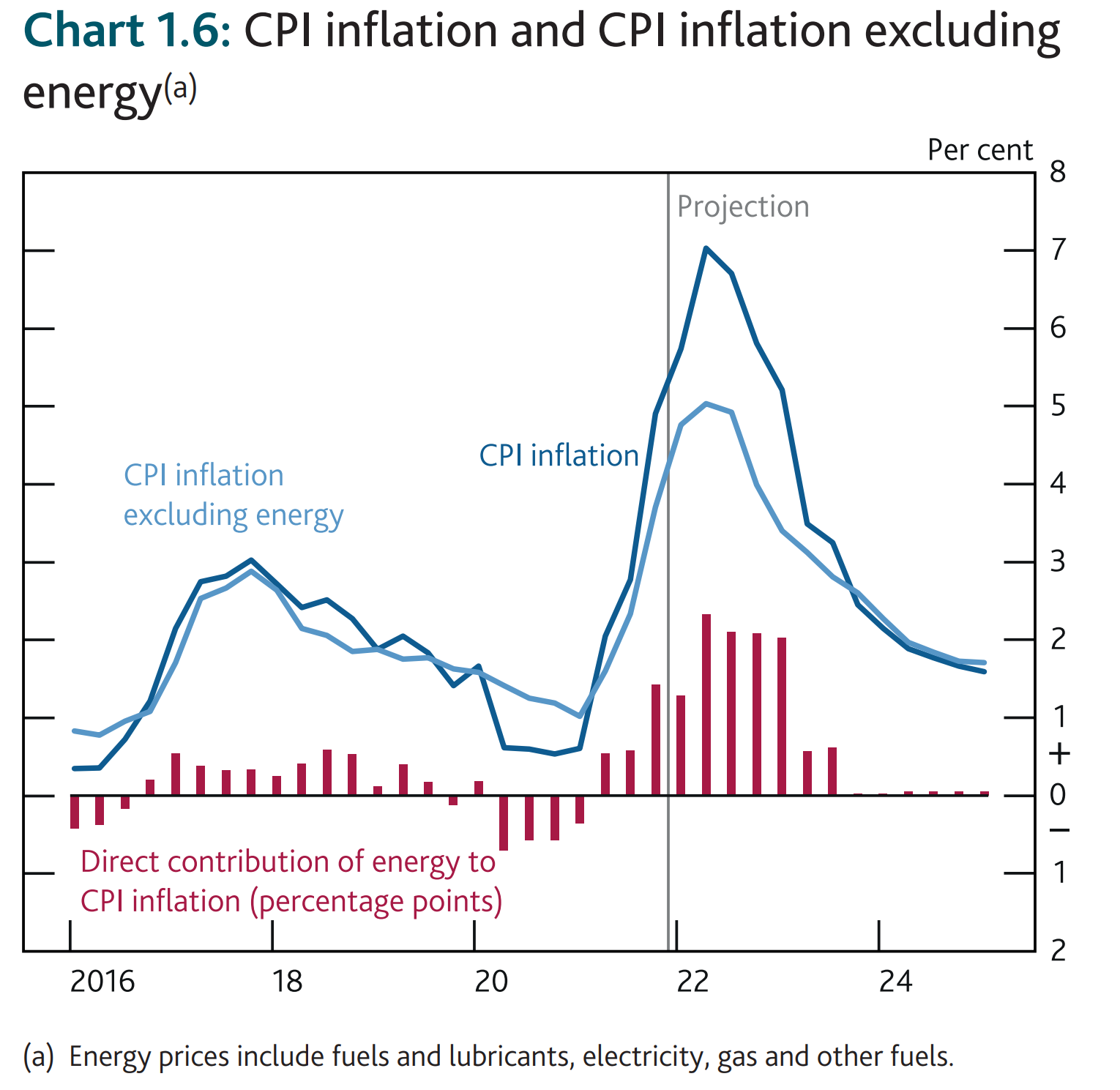 “Inflation is expected to increase further in coming months, to close to 6% in February and March, before peaking at around 7¼% in April.”

This forecasts could already be out of date. Since the Bank of England published this report on 3 Feb, a war has broken out in Europe. Energy prices could rise even further.
Back to the office?
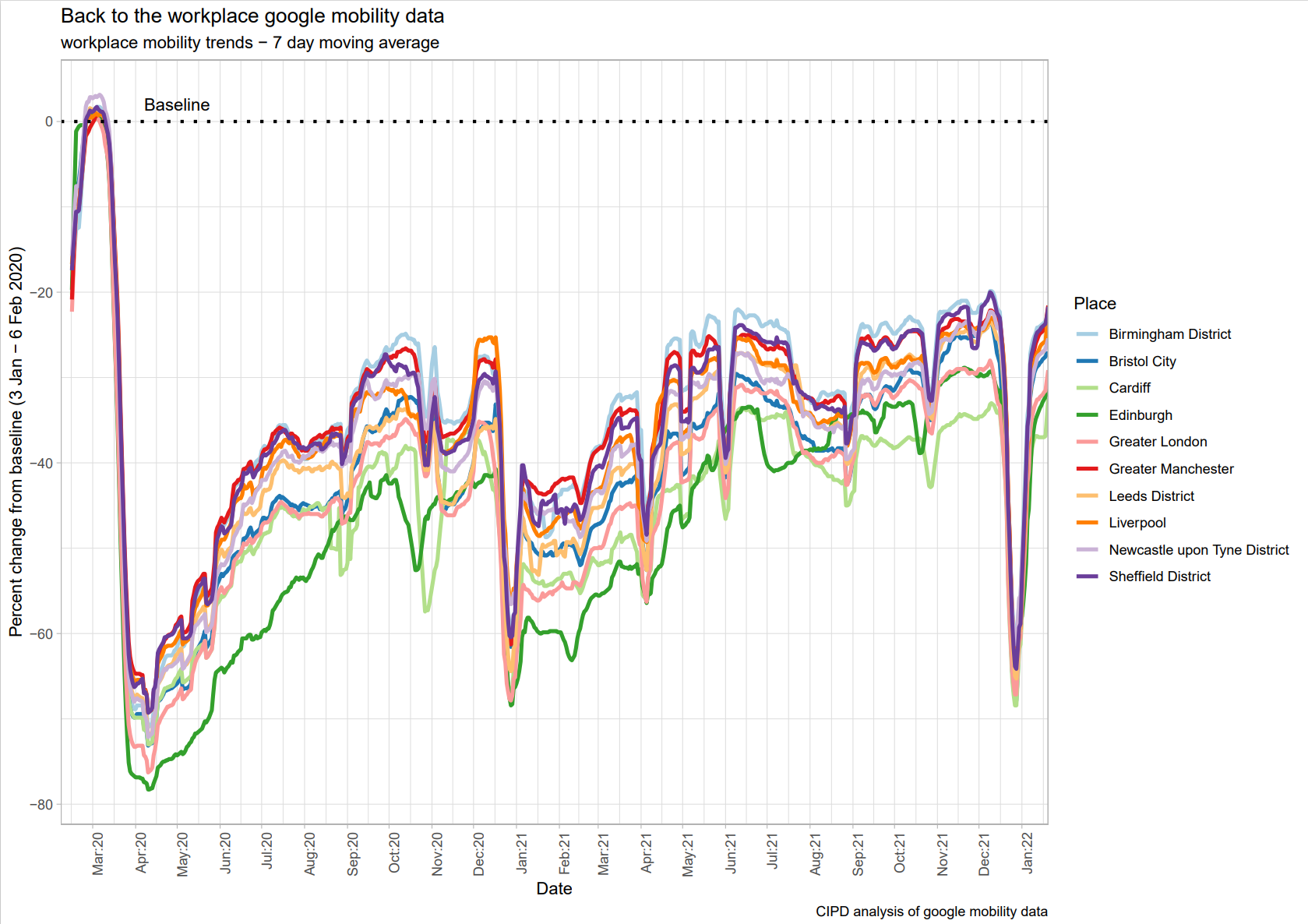 Florencio Rhency Padilla

Founder and Managing Director,
Perky People
Christine Belanger

Senior Director – Rewards, Performance & Workforce Effectiveness, 
Mubadala Health
Questions
Please submit your questions for:
Jon Boys, Labour Market Economist, CIPD

Florencio Rhency Padilla, Founder and Managing Director, Perky People

Christine Belanger, Senior Director – Rewards, Performance & Workforce Effectiveness, Mubadala Health
Please use the Q&A function to submit your questions
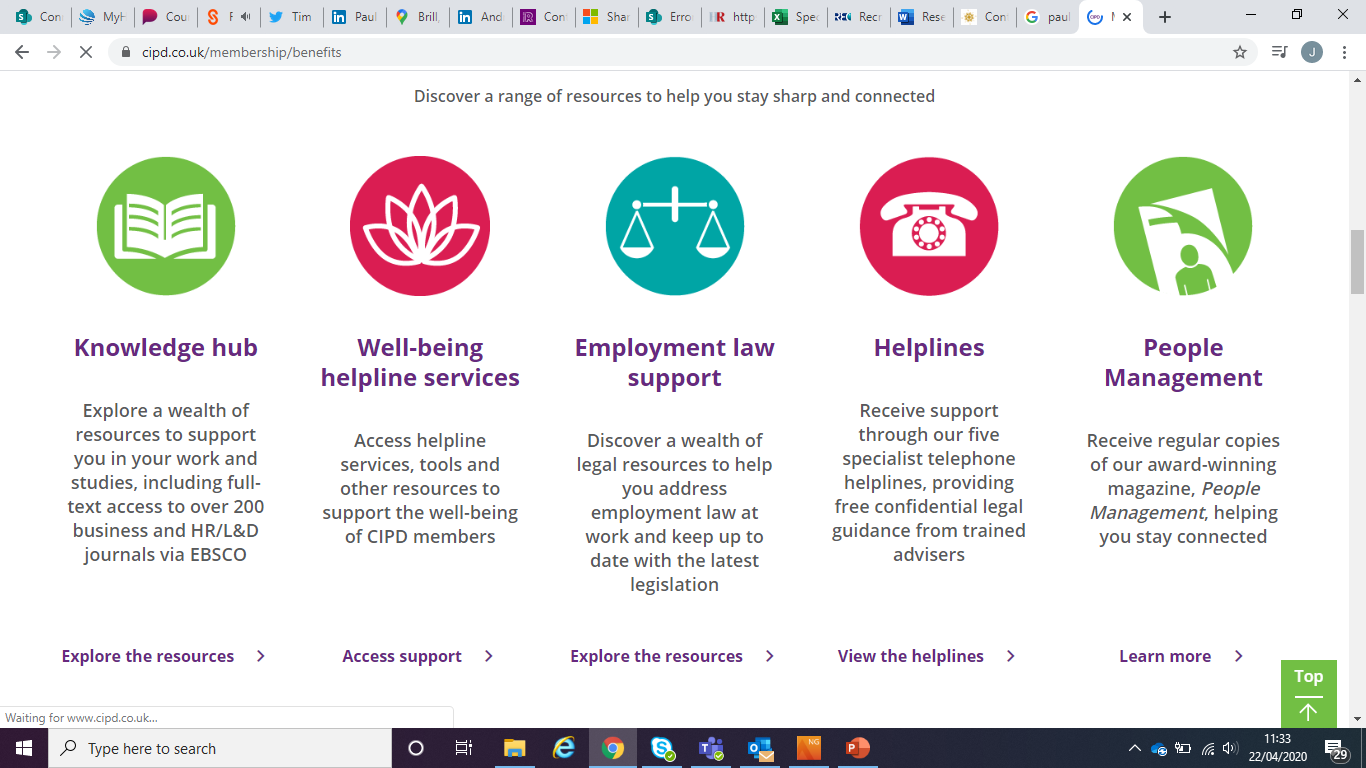 *New* Wellbeing Resources
We’ve partnered with Health Assured to support members mental health and wellbeing
Unlimited free 24/7 confidential telephone helpline, online portal & Health e-Hub app
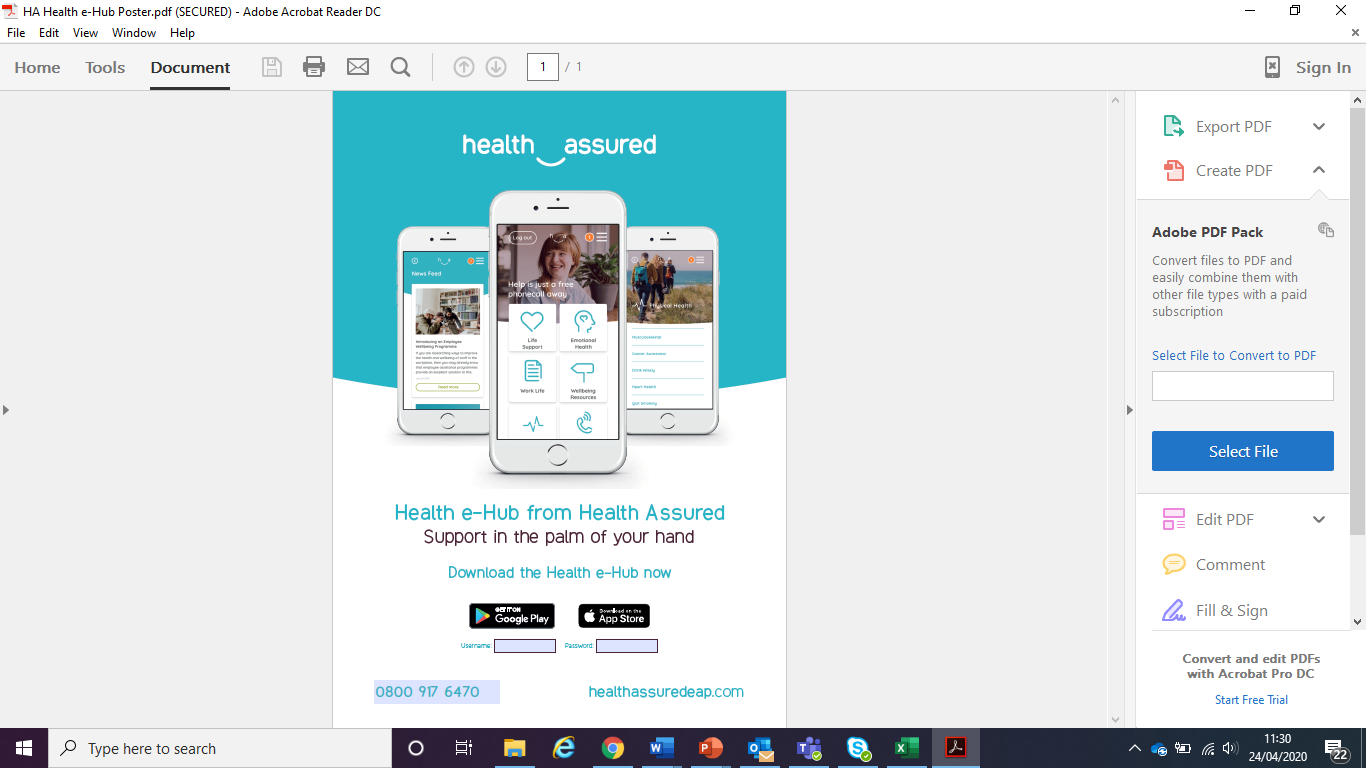 The resource provides:
Legal information 
Debt and financial information
Manager consultancy and support
Information on work and home issues
Factsheets, advice, information and self-help tools
Links to specialist support organisations
A resources area with; programmes, videos, webinars, medical information and mini health checks.
#StrongerWithCIPD
Covid-19 resources
NEW Well-being helpline
Employment Law helpline
Communities and branches
People Management
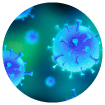 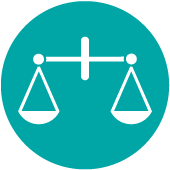 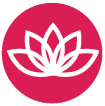 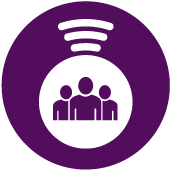 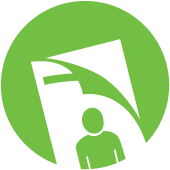 Knowledge and content
Free learning
Careers support
Professional creditability
Financial support
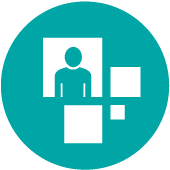 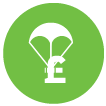 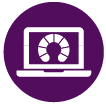 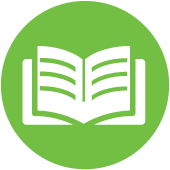 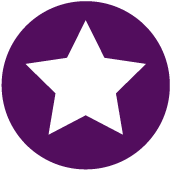 cipd.co.uk/memberbenefits